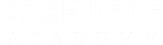 Unit 2: Letters to a Friend
Lesson Four
ESLCO
Express a complaint using a gerund
Use negative prefixes
Write a formal letter
These glasses are just the worst!
I can barely see with them!
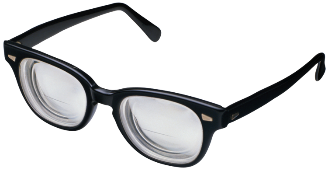 Gerunds!!!
.VERBS with an ING ending that ACT as Nouns!
Crazy, but we all use them in English.
Example: Verb= Annoy
Gerund = Annoying.
Jake annoyed his sister.
Jake’s sister found him annoying.
The Bad Review: Our thoughts matter! Many people, before purchasing a product, read online reviews by everyday customers who have used the product.
1-2 Gerunds in review
1-3 negative prefix words
Describe  what was wrong or bad about the product.
Have a clear complaint: it was hard to use, it did not work well, it was very slow.
Include in Review:
Review a Product
Pick a product you have used or purchased and returned.
Create a negative review outlining what you do not like about the product.
Negative Prefixes
A  prefix is a beginning that is added on to a word.  Example:
Honest with prefix “dis” would be dishonest.
Negative Prefixes are: un, im, in, dis, ir, il.

Each prefix when added to a word changes the meaning of the word.

Un + Happy changes the meaning to not happy
Im+possible changes the meaning to not possible
Lesson Assignment
In this assignment, you will brainstorm about a specific product or service you would like to complain about. You will create an formal complaint letter to the company.
Remember to include:
Include all sections of the letter: greeting, closing, body.
Include: faults of product, problems, other issues.
Use 1-2 gerunds in letter, and 2-4 negative prefix words.
Rubrics
Coming Up Next!
Make sure to complete:
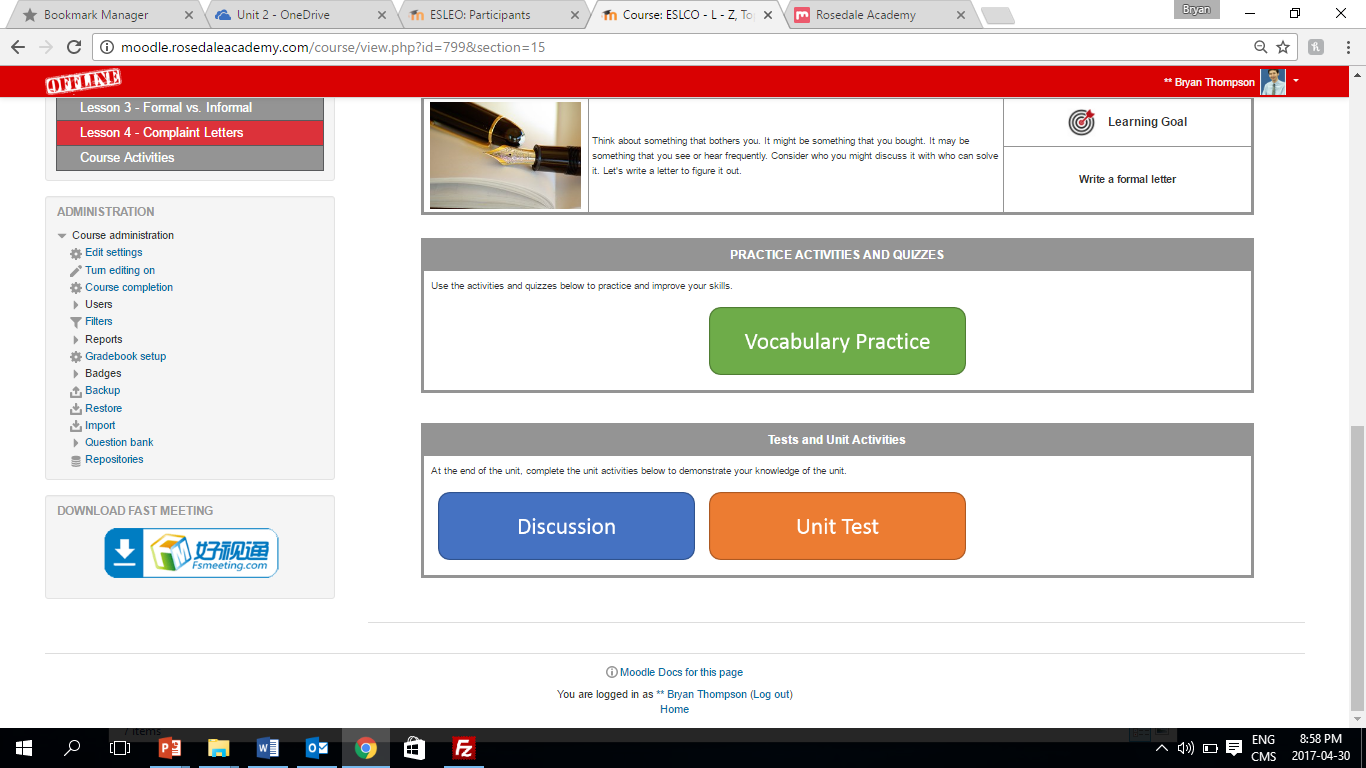